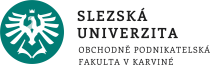 Regionální ekonomika a politika
doc. Ing. Kamila Turečková, Ph.D., MBA
LS 2024/2025
BPREP/BKREp
Základní informace
1.
základní informace
Vyučující:					doc. Ing. Kamila Turečková, Ph.D., MBA
Email: 						tureckova@opf.slu.cz
Kancelář: 					A-A208
Telefon: 					+420 596398 301
Konzultační hodiny:		viz IS nebo dle dohody
osobně 
on-line (kód: oca8om0) nebo přes odkaz: https://teams.microsoft.com/l/channel/19%3a0cb314bd36984d23a4ed5c07b01c2ef6%40thread.tacv2/Obecn%25C3%25A9?groupId=36574a9e-b645-46e8-a548-d0d66408e44b&tenantId=a6363da9-944b-4aae-abf8-3478e529ad2f)
Veškeré aktuální informace a materiály jsou dostupné v IS (složka Manipulace se studijními materiály nebo prostřednictvím hromadné korespondence)
BPREP: Podmínky absolvování
Povinná účast na seminářích 
min. 60 % z uskutečněných seminářů
omluvy na základě lékařského potvrzení (omluva a dodání potvrzení do 5-ti pracovních dnů ode dne nepřítomnosti)
2 aktivity na seminářích: prezentace a kolokvium (max. 30 bodů; 2x15bodů)
Volitelný průběžný test na semináři na 25 minut (max. 20 bodů) 
On-line zkouška z domu prostřednictvím odpovědníků v IS (max. 50 bodů) 
 celkem max. 100 bodů


Volitelný průběžný test probíhá na semináři formou 4-5 otevřených otázek k učivu, které bylo probráno.
Prezenční studium: ke zkoušce je připuštěn pouze student, jenž má splněnou docházku ze seminářů a na semináři splněny obě povinné aktivity.
„netradiční“ individuální prezentace o obci (městě)/regionu, ve které žiji (co je špatně, proč a jak to spravit/vyřešit)
PowerPointová prezentace, max. 12 snímků; na cca 8-10 minut

kolokvium k tématu (1) Příležitosti a hrozby pro rozvoj Moravskoslezského kraje nebo (2) Proč a jak podporovat lokální cestovní ruch aneb nízkonákladové možnosti (formy-nápady) podpory „denní“ turistiky v obcích ČR
studenti se rozdělí do dvou skupin a přiřadí se ke zvolenému tématu a termínu
každý student si k tématu zpracuje vlastní poznámky, které pošle vyučujícímu (1-2 PowerPointové snímky nebo max. půl strany wordu)

nutné doplnit o použité textové zdroje na konci prezentace (uvádět dle Pokynu děkana pro úpravy, zveřejňování a ukládání VŠKP)
hodnotí se nápad, originalita, obsahová správnost, prezentace, přednes, zapojení se do diskuze nebo věcná argumentace, znalost řešení problematiky apod.
obě hotové prezentace je potřeba vložit do „odevzdávány“ v IS 2 dny předem, tj. do soboty do 23:59 hodin
BKREP: Podmínky absolvování (včetně ISP + ERASMUS, kteří budou za esej/úvahu hodnoceni 30 body)
Zpracování eseje/úvahy dle stanoveného tématu a odevzdané do daného termínu (max. 25 bodů) + kolokvium k tématu eseje a úvahy (max. 5 bodů)
On-line zkouška z domu prostřednictvím odpovědníků v IS (max. 70 bodů) 
 celkem max. 100 bodů
ESEJ/ÚVAHA
cca 1,2-1,5 strany čistého textu (Times New Roman, vel. písma12, jednoduché řádkování, cca 600-700 slov)
celkem max. 2 strany se všemi náležitostmi…. (stačí jméno, datum, číslo studenta, název, vlastní text a seznam použitých zdrojů)
bude hodnocena obsahová strana a formální úprava textu, v případě, že využijete některé cizí zdroje či informace, je nutné je na konci uvést ve formátu dle aktuálního Pokynu děkana pro úpravy, zveřejňování a ukládání VŠKP
doporučuji se seznámit s tím, co to esej/úvaha je a jaké má náležitosti (pokud práce nebude esejí/úvahou nebude hodnocena!)
zpracování eseje/úvahy nebo účast na kolokviu je pro kombinovanou formu studia dobrovolné (to neplatí pro ISP a ERASMUS!)
hotovou esej/úvahu je potřeba vložit do „Odevzdávárny“ v IS do 15.3.2025 ve formátu pro Word
téma:  Jak by jste podpořili regionální rozvoj v regionu Karviná (okres Karviná) v kontextu aktuálních plánů, možností a reality?
Celkové hodnocení předmětu
A = 100 – 96 bodů
B = 95 - 90 bodů
C= 89 – 80 bodů
D = 79 - 70 bodů
E = 69 – 60 bodů
F = 59 a méně bodů
pokud zjistíte, že jsem Vám špatně zapsala bodové či celkové hodnocení z předmětu nebo jeho aktivit, kontaktujte mne, individuálně co nejdříve vyřešíme
za případné další volitelné aktivity mohou studenti obdržet body navíc (tyto body jsou nad rámec řádného hodnocení bodovaných aktivit uvedených v podmínkách absolvování předmětu)
průběžné hodnocení studijních aktivit je k dispozici v IS obvykle s max. týdenním zpožděním nebo je k dispozici přímo v hodině u vyučujícího
zkouška má formu testovacích otázek (výběr správné varianty (variant), doplnění, ano/ne), jedna otázka 2 body
celkem je k dispozici 25 otázek na 11 minut., resp. pro kombinovanou formu studia 35 otázek na 15 minut
student se musí zapsat na termín zkoušky, aby mohl vyplnit aktuální odpovědník (jinak je hodnocen vždy F)
pokud nemáte možnost on-line testování (zkouškový test), lze se individuálně domluvit na písemné formě na fakultě
pokud odpovědníky nebudou po technické stránce správně fungovat, bude test nahrazen v jiném termínu
otázky na test jsou voleny z přednáškových prezentací a přednášky jako takové
standardně je vypisováno najednou 5-7 zkouškových termínů (dle počtu studentů), další termíny nejsou v průběhu zkouškového období již přidávány!
plánovaný ROZPIS Přednášek a seminářů
6
Základní a doporučené zdroje
Turečková, K. 2019. Regionální ekonomika a politika pro bakalářské studium. Distanční studijní text. Karviná: OPF SU.
STEJSKAL, J., 2009. Regionální politika a její nástroje. Praha: Portál, ISBN 978-80-7367-588-2.
PIKE, A., RODRIGUEZ POSE, A. and J. TOMANEY, 2017. Local and Regional Development. 2rd edn. London and
New York: Routledge, ISBN 978-1-138-78572-4.
WOKOUN, R., 2008. Regionální rozvoj: Východiska regionálního rozvoje, regionální politika, teorie, strategie a programování. Praha: Linde, ISBN 978-80-7201-699-0.

BUČEK, M., ŘEHÁK, Š. a J. TVRDOŇ, 2010. Regionálna ekonómia a politika. Bratislava, ISBN 978-80-8078-362-4.
ARMSTRONG, M. and J. TAYLOR, 2000. Regional Economics and Policy. 3rd edn. Oxford: Wiley-Blackwell, ISBN 978-0631217138.
WOKOUN, R., TOTH, P. a J. MACHÁČEK, 2011. Regionální a municipální ekonomie. Praha: Oeconomica, ISBN 978-80-245-1836-7.
VITURKA, M. a kol., 2010. Kvalita podnikatelského prostředí, regionální konkurenceschopnost a strategie regionálního rozvoje České Republiky. Praha: GRADA, ISBN 978-80-247-3638-9.

Ministerstvo pro místní rozvoj (www.mmr.cz)
Fondy Evropské unie (www.strukturalni-fondy.cz)
Portál Evropské unie (http://europa.eu/pol/reg/index_cs.htm) 
EUROSKOP (www.euroskop.cz)
Regionální rada NUTS2 Moravskoslezsko (www.rr-moravskoslezsko.cz)
Regional Studies Association (www.regional-studies-assoc.ac.uk)
European Regional Science Association (www.ersa.org)
děkuji za pozornost.